AB 1482
Is my rental unit subject to the rent cap provision? 
Jonathan Black, Esq.
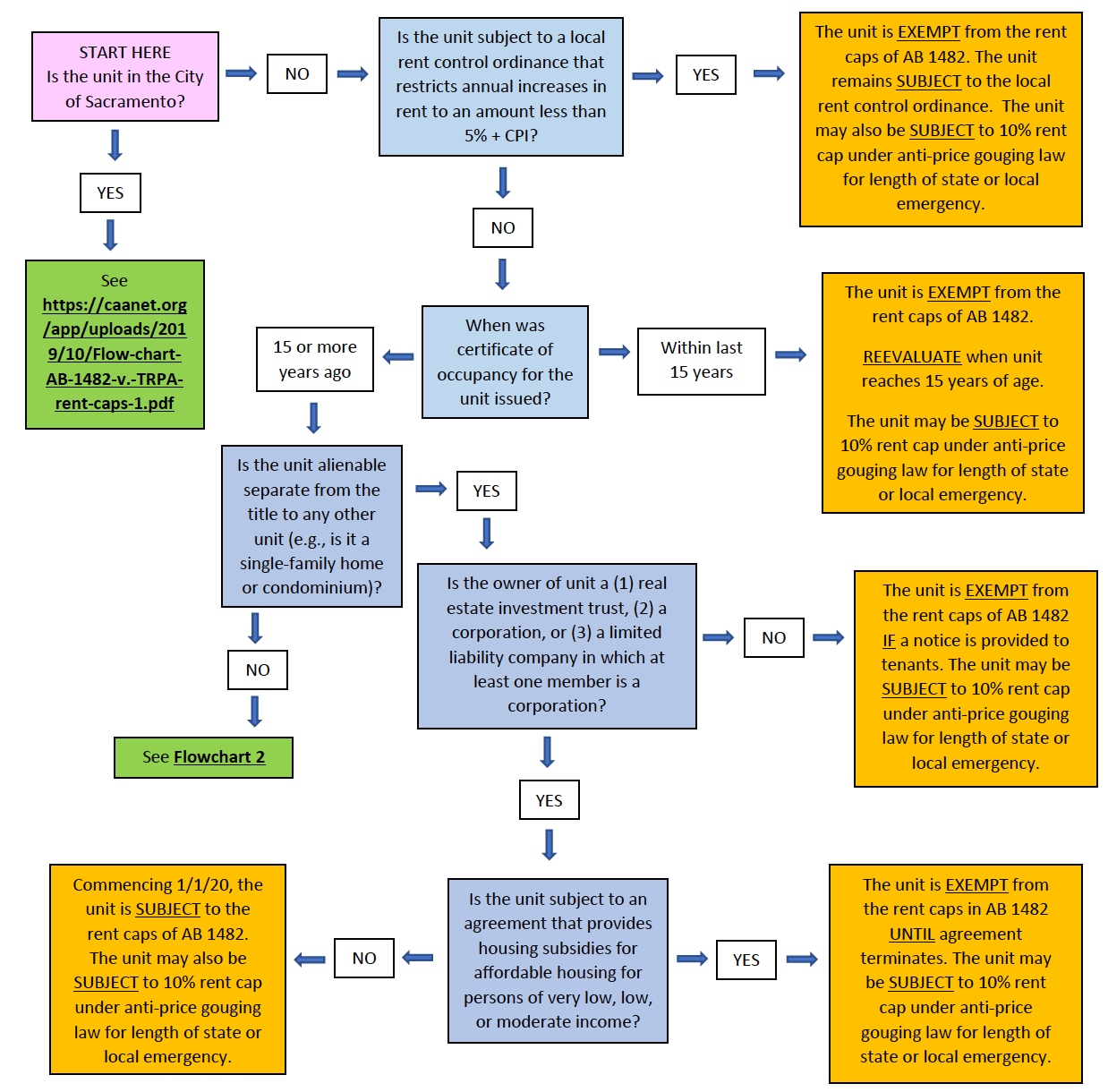 Subject to a local rent control ordinance?
Does the ordinance restrict annual increases in rent to an amount less than 5% + CPI? 

If NO, then you will need to determine when the certificate of occupancy was granted. 

If YES, then the unit is EXEMPT from the rent caps of AB 1482. 
The unit remains SUBJECT to the local rent control ordinance. 
The unit may also be SUBJECT to 10% rent cap under anti-price gouging law for length of state or local emergency.
Certificate OF OCCUPANCY
Within last 15 years?
The unit is EXEMPT from the rent caps of AB 1482. 
Once the unit reaches 15 years of age, you’ll REEVALUATE because your unit may be SUBJECT to a 10% rent cap under anti-price gouging law for length of state or local emergency. 

 15 or more years ago?
Is the unit alienable separate from the title to any other unit (e.g., is it a single-family home or condominium)?
Single family or condominium?
REIT, CORP. or LLC?
SUBSIDIES?
Single family or condominium?
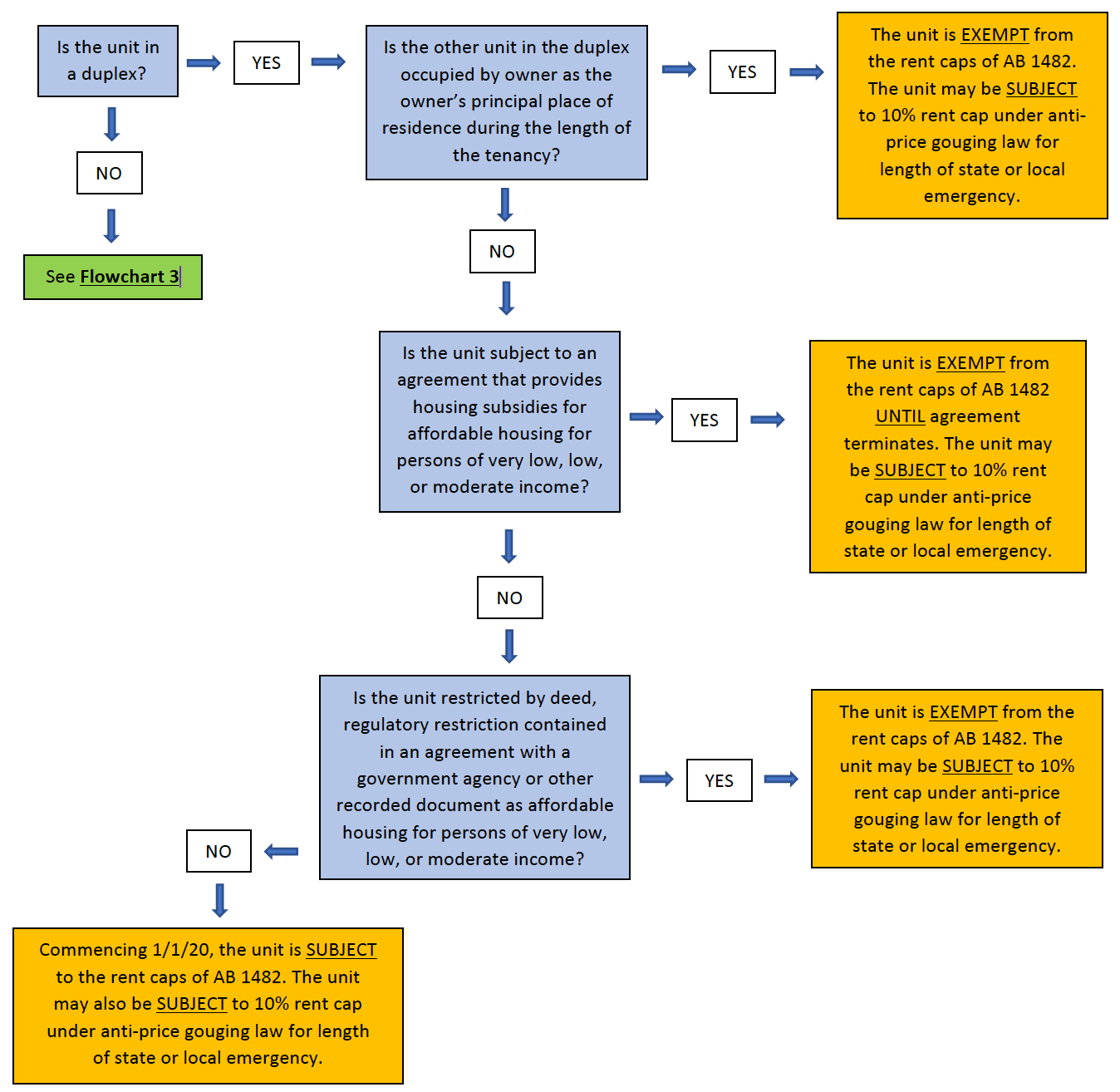 FLOW CHART 2
My rental unit: 
(1) is not subject to local rent control, 
(2) its certificate of occupancy was issued 15 or more years ago, AND 
(3) it is not a single-family home or condominium. 

Is it subject to the rent cap provisions of AB 1482?
Is the unit a DUPLEX?
OWNER OCCUPIED?
SUBSIDIES?
Regulatory restriction in Gov’t agreement? Deed?
Is the unit a DUPLEX?
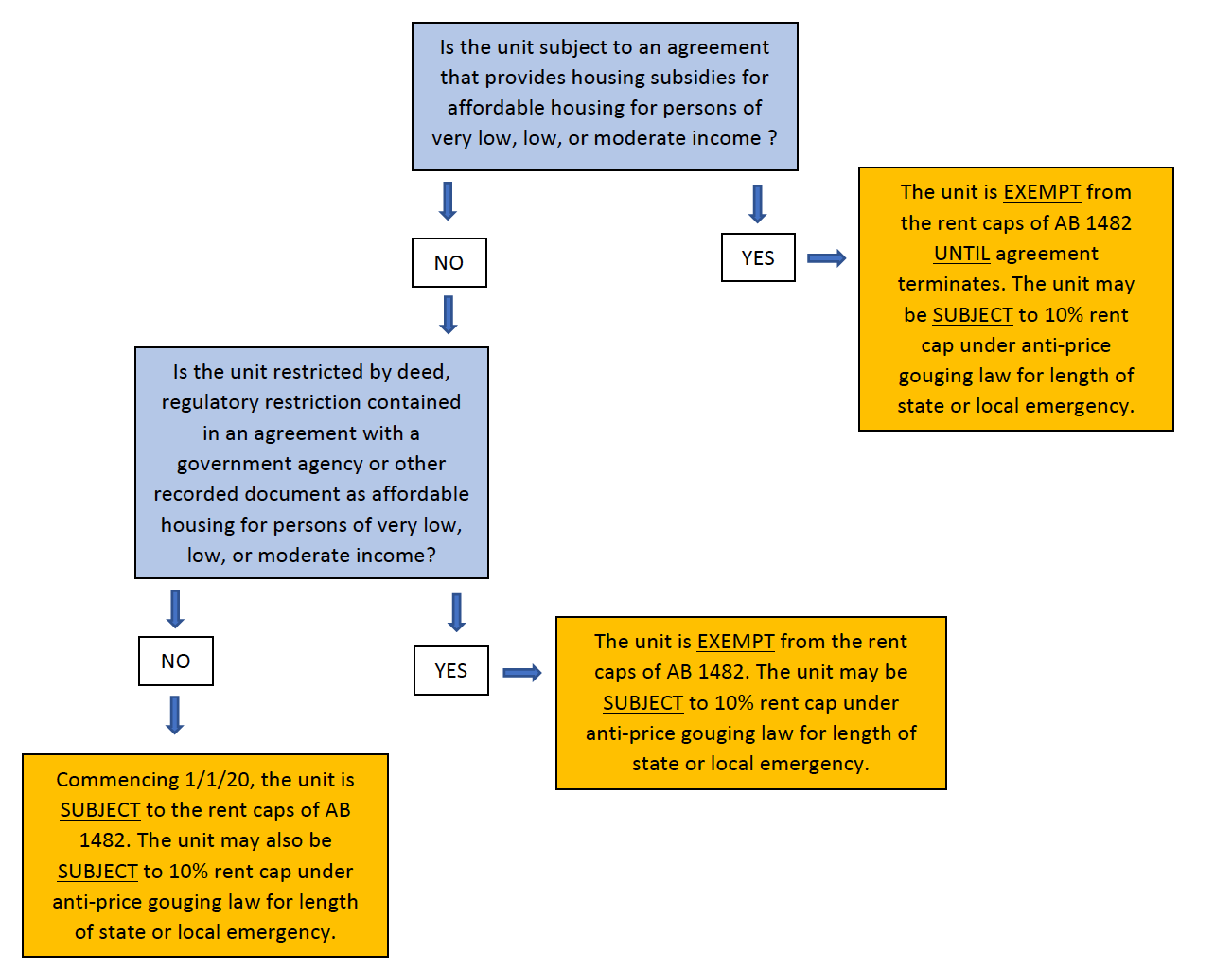 FLOW CHART 2
My rental unit:
(1) is not subject to local rent control,
(2) its certificate of occupancy was issued 15 or more years ago, and 
(3) it is not a single-family home, condominium, or duplex. 

Is it subject to the rent cap provisions of AB 1482?
SUBSIDIES?
Regulatory restriction in Gov’t agreement? Deed?
Questions?
CONTACT ME:
Jonathan Black
WESTON LAW GROUP, PC
(925)362-3120
jonathan@westonlawpc.com
www.westonlawpc.com